Review of Essex PCC’s Victims’ services Pathfinder programme
Essex County Council for the 
Office of the Police and Crime Commissioner for Essex
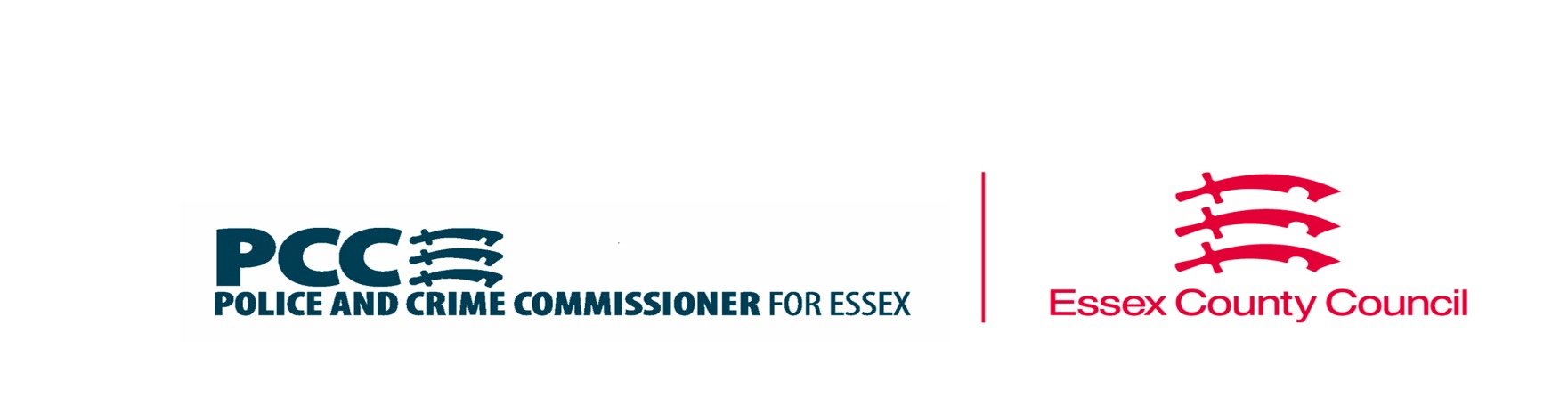 Executive Summary
The OPCC agreed 8 pathfinder projects at a cost of c£138,000 to pilot new approaches and develop capacity and capability for helping victims of crime to cope and recover from the harm they experienced.  
The pathfinders have engaged with around 2,500 Essex residents in a variety of ways.
The service providers had a positive experience of working with the OPCC.
The entire process allowed room for innovation and learning including further development of the victims’ support service market. 
The key learning from the process is that the voluntary and community sector is willing and ready to accept the challenge of working with the OPCC to achieve its objectives.
This process has provided useful insight for the development and improvement of future pathfinder activities. 
The lessons learned will be used to inform future commissioning of services.
2
The successful pathfinder bids
School preventative workshops - Show Racism the Red Card (SRtRC)
Domestic Violence Prevention Orders (DVPO) Caseworker - Victim Support
Mindfulness & self-defence programme - South Essex Rape and Incest Crisis Centre (SERICC)
Older victims’ needs assessment - Safer Places
Hate Incident Reporting Centres (HIRCs) & Hate Crime Ambassadors (HCAs) development - Strategic Hate Crime Prevention Partnership (SHCPP)
Engagement Strategy - Colchester & Tendring Women’s Refuge (CTWR) with Anglia Ruskin University (ARU)
Hate Crime workshop for Deaf residents - Royal Association for Deaf People (RAD)
Young Persons hate crime pilot - Victim Support
3
Pathfinder Programme Overview
4
[Speaker Notes: OVNA – While the needs assessment in itself is not necessarily scalable, the implications it raises and consequences of the findings are scalable across the county. 
Engagement strategy – the actual strategy itself can be deployed across the county but there will be limitations in the ability of the OPCC to fund additional engagement activities within other organisation to personalise it. 
Self defence programme – Will require a change in the focus and method of the delivery to enable it to be scaled up across the county.  Thus for it to be scalable the current model will not work as it relies on partner agencies having capacity to do more.  While it was successful in building self confidence in those that attended – there were so few people attending compared to the anticipated numbers that the value for money is poor. 
Stop the Hate – Build capacity to increase hate crime reporting in local communities  and also use of HCAs to increase awareness about hate crime. Not clear however what benefits for the victims as there has been no data collected about how many more hate crime incidents have been reported through the HIRCs that would not normally have been received in some other way. The work still in progress to improve communications about the existence of HIRCs might change the hate crime reporting landscape.]
Findings (1)
The pathfinders agreed that their projects would benefit from being part of a longer funding cycle going forward – three year funding cycle would give the opportunity to test projects, use learning from the projects to ensure the required outcomes are delivered. 
They recognised that notwithstanding the nature of the pathfinders they still felt that the timescales were very tight and had an impact on the successful delivery of their projects. 
All Pathfinder projects found the final evaluation meeting a real opportunity to explore barriers to the success of the pathfinders – getting together with a group of like minded people to develop a culture of sharing to give ideas and solutions for removing barriers. 
While there has been limited success in the delivery of some outcomes in the individual pathfinders – there is evidence that the right aims have been identified but the delivery approach would need to be revised to achieve greater success.
5
Findings (2)
School workshops could not be held until the appropriate classes were timetabled which means that the measurement of the impact of the workshops will happen outside the pathfinder project period (3 months after the workshops)

SERICC had to rely on the ‘Host Organisations’ to publicise the workshops, carry out workshop related administrative tasks, and encourage recruitment from their clients; more needed to be done to show the benefits to clients and alignment to host objectives

Safer places had to work with other organisations to increase the awareness of the difference between elder abuse (safeguarding) and domestic abuse

C&TWR working with ARU – increasing ARU awareness of the sensitive and confidential nature of working with domestic abuse survivors

Victim Support  - used different routes for the recruitment of staff to deliver their projects so either internally (short timeframe) or externally (delayed the project start due to length of the process)
In many cases, we have been unable to fully measure the effectiveness of the programme for the relevant client group

Some pathfinders found barriers that they had to work around to achieve success (see across for examples)
6
Findings (3)
7
Findings (4)
8